What is Racism?
Stage 1-3 LS
Learning intention
Introduce the concept of diversity and promote understanding, and foster inclusivity among students.
We will do this through the following activities:

Discussion 
All About Me activity
Diversity exploration
Sorting activity or illustration cards
This is a safe space
This is a safe place where no one will judge you for what you say or think. It's okay to make mistakes, but it's important to recognise and learn from them. 
Let's talk about how we can respect each other while we learn together...
Activity 01
Discussion
Our differences are what makes our world interesting and beautiful
[Speaker Notes: Opening Discussion – Our differences are what makes us unique and beautiful?  (5-10mins)
Explain to students that today the class will be discussing the important topics of diversity and racism. Gauge student understanding and connections to the topic though some brief questioning or a show of hands indicating who has heard these words before. 
Remind students to be respectful and steer responses away from personal experiences or individual people. 

Follow on with a 5min discussion using the following prompts: 

What makes each of us special and unique?
How do you feel when someone is mean or unkind to you?
Have you ever seen someone being treated unfairly? How did it make you feel?
Why is it important to be kind to everyone?]
Activity 02
All About Me
The best way to learn about diversity is by sharing what makes us special. 

Fill in the worksheet for Activity 1
Now compare your page with a friend. 

How are they different? 
How are they the same? 
Can you find anyone with exactly the same answers as you?
All About Me
[Speaker Notes: In this activity, students draw or list features about themselves that makes them unique. Encourage students to think about what makes them special, such as; their hobbies, talents, family, favourite things and interests. 

After completing their worksheets, invite students to share and explain their artwork with a friend or partner, asking students to consider:

How are they different? 
How are they the same? 
Can you find anyone with exactly the same answers as you?]
Activity 03
Diversity Exploration
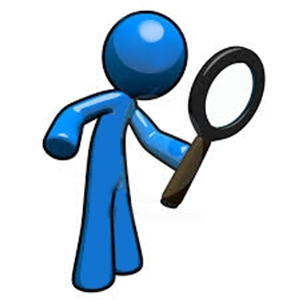 What do you see?
Image © State of New South Wales (Department of Education) 2023
[Speaker Notes: Caring for animals

Describe what is in the picture
How is it similar or different to the other pictures
What connections can you make?]
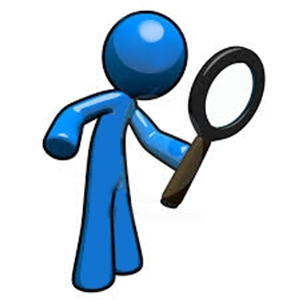 What do you see?
Image © State of New South Wales (Department of Education) 2023
[Speaker Notes: Growing food

Describe what is in the picture
How is it similar or different to the other pictures
What connections can you make?]
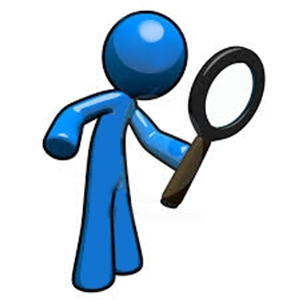 What do you see?
Image © State of New South Wales (Department of Education) 2023
[Speaker Notes: Chefs at a resturant 

Describe what is in the picture
How is it similar or different to the other pictures
What connections can you make?]
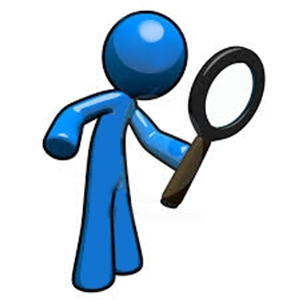 What do you see?
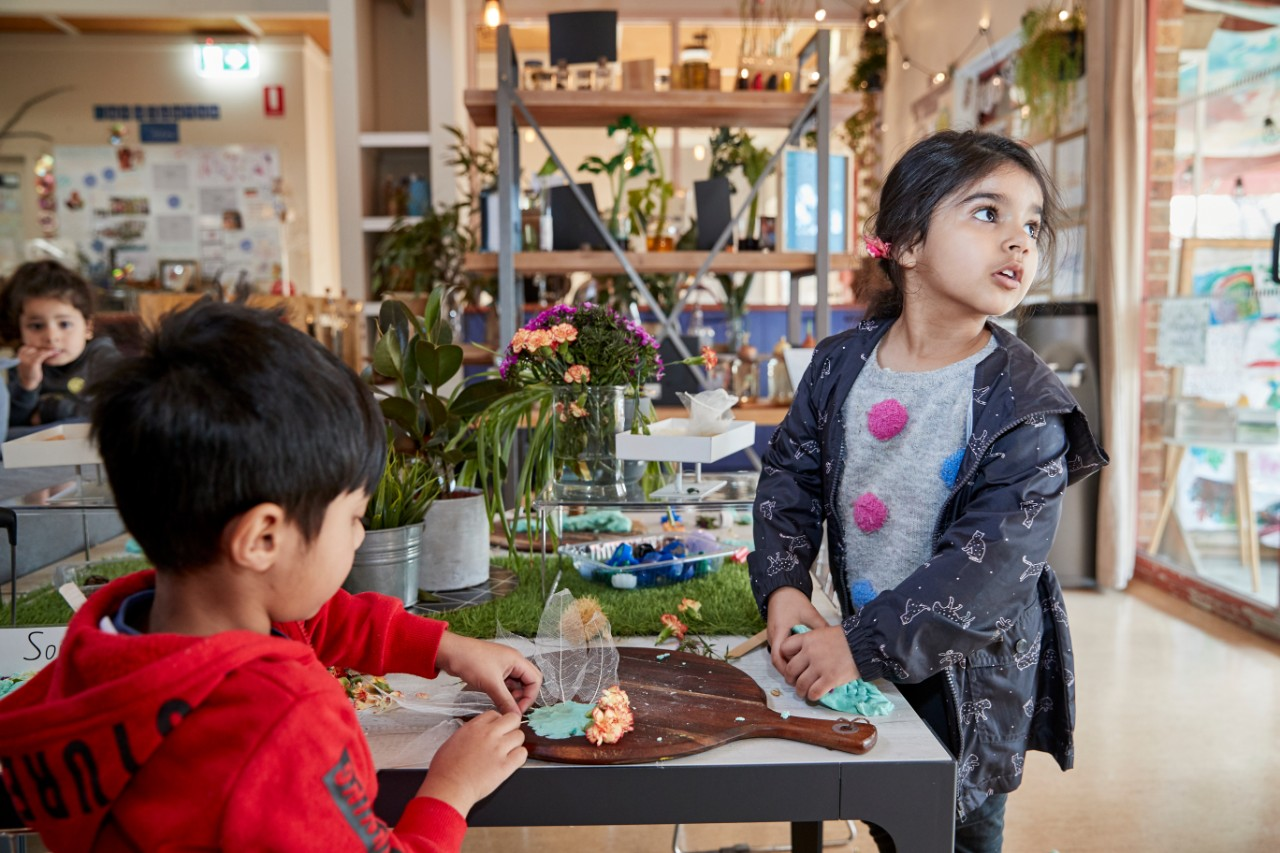 Image © State of New South Wales (Department of Education) 2023
[Speaker Notes: Playing with siblings

Describe what is in the picture
How is it similar or different to the other pictures
What connections can you make?]
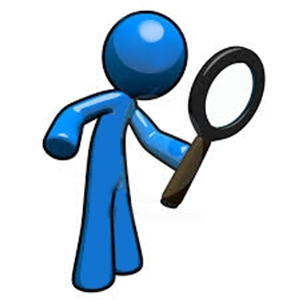 What do you see?
Image © State of New South Wales (Department of Education) 2023
[Speaker Notes: Learning at school

Describe what is in the picture
How is it similar or different to the other pictures
What connections can you make?]
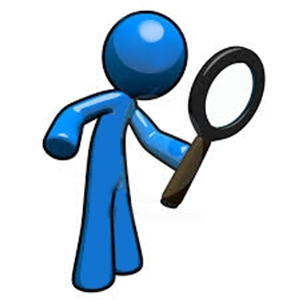 What do you see?
Image © State of New South Wales (Department of Education) 2023
[Speaker Notes: Playing on the playground

Describe what is in the picture
How is it similar or different to the other pictures
What connections can you make?]
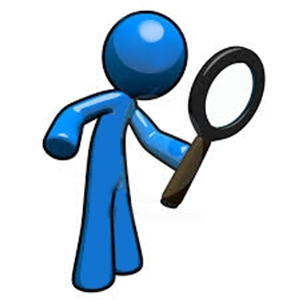 What do you see?
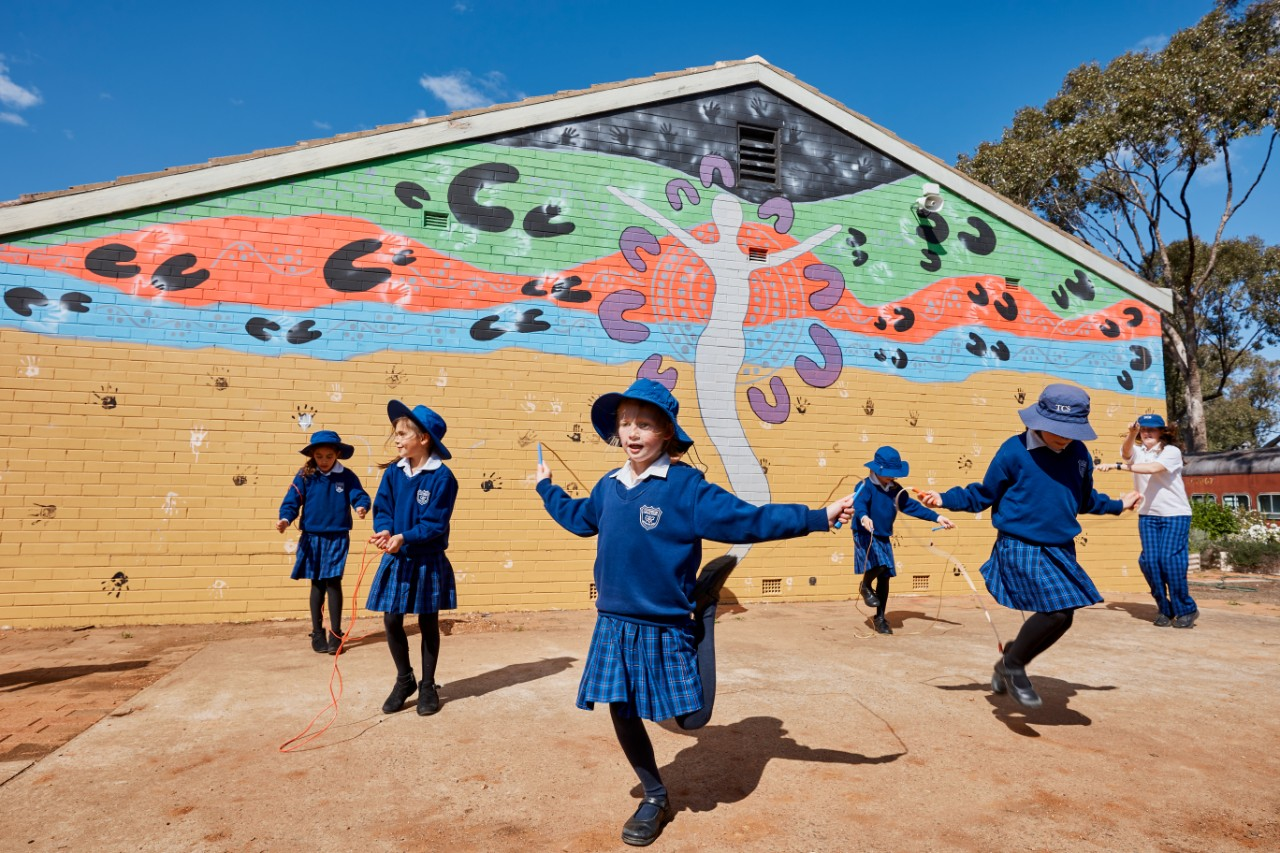 Image © State of New South Wales (Department of Education) 2023
[Speaker Notes: At recess and lunchtime

Describe what is in the picture
How is it similar or different to the other pictures
What connections can you make?]
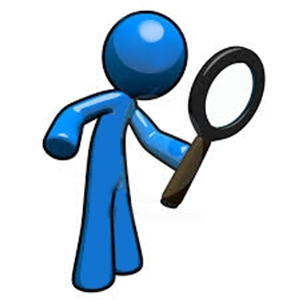 What do you see?
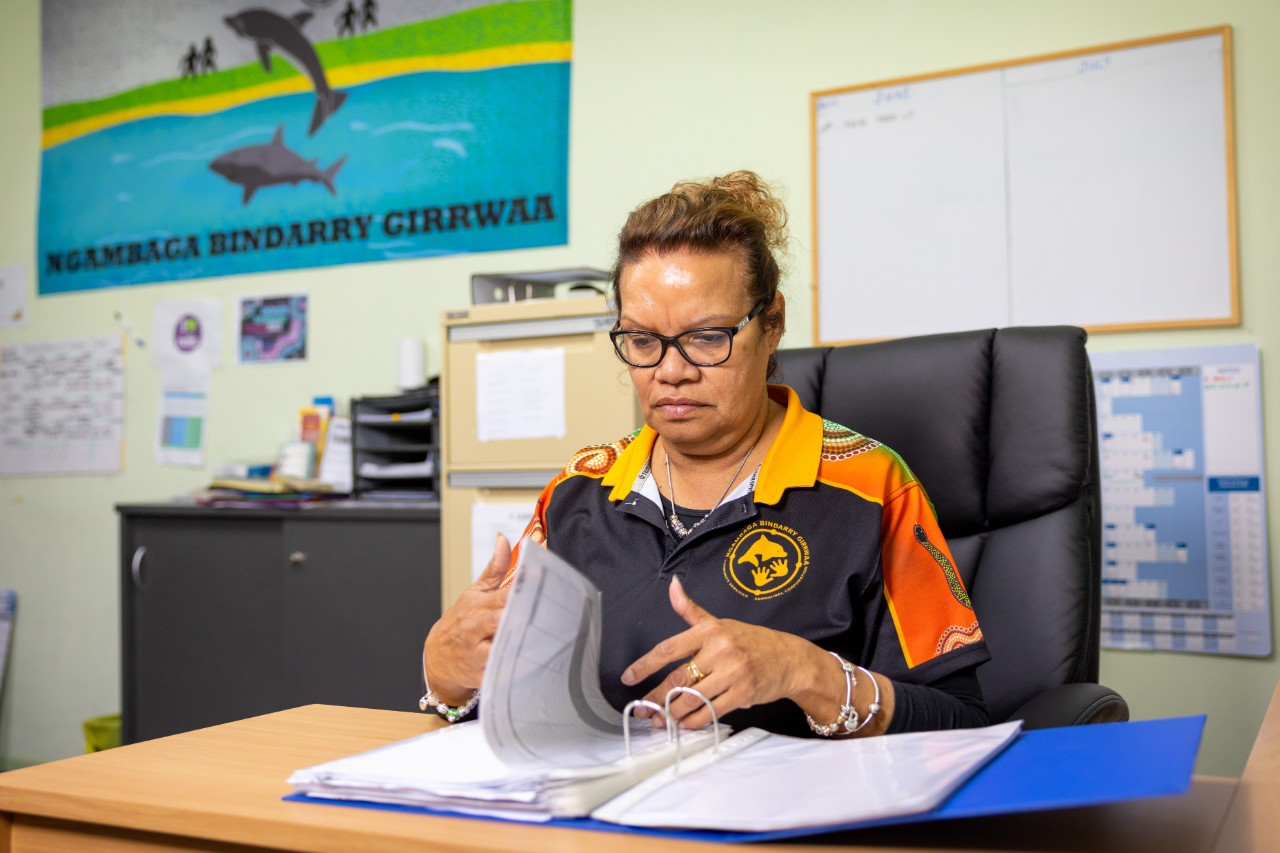 Image © State of New South Wales (Department of Education) 2023
[Speaker Notes: Working in an office

Describe what is in the picture
How is it similar or different to the other pictures
What connections can you make?]
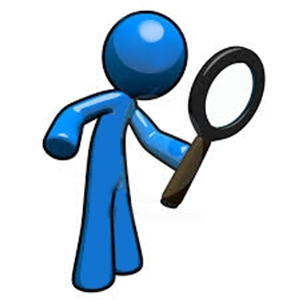 What do you see?
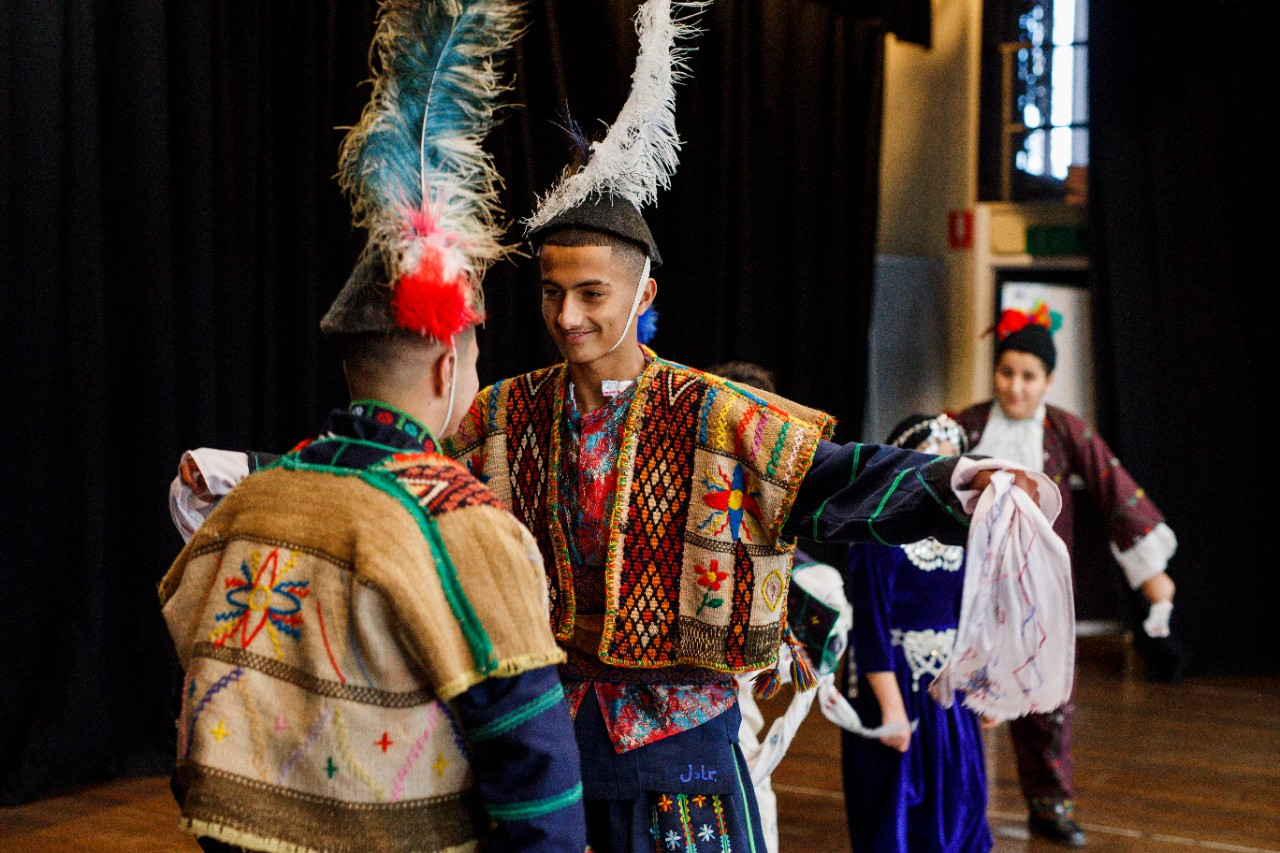 Image © State of New South Wales (Department of Education) 2023
[Speaker Notes: Cultural celebration/performance at school

Describe what is in the picture
How is it similar or different to the other pictures
What connections can you make?]
Activity 04
Understanding Racism
Racism is when people treat others badly or unfairly because of the colour of their skin or where they come from. It's important to be kind to everyone and treat them with respect, no matter what they look like.
Understanding Racism
[Speaker Notes: Reiterate to students that our differences are what makes our world beautiful.

Introduce the concept of racism as when people treat others badly or unfairly because of the colour of their skin or where they come from. It's important to be kind to everyone and treat them with respect, no matter what they look like.]
Activity 05
Worksheet options:
Illustration Cards or Sorting Activity
End of Lesson One